Metabolic Bone Disorders
Dr Munir Saadeddin, FRCSEd
Associate Professor & Consultant
Orthopedic department
College of medicine
 King saud university
Orthopedic Surgeons and Bone
Orthopedic surgeons have to deal with all types of bone : healthy or diseased; and that’s why they have to know about bone metabolism

Bones in the body protect vital organs

Bones give support to muscles and tendons

Bone may become weak in certain conditions
Bone is a living structure
There is a continuous activity in bone during all stages of life

There is continuous bone resorption and bone 
    formation as well as remodeling 

That means bone is not only for protection and support but its contents play an important part in blood homeostasis
Many factors are involved in this process
Bone Metabolism
Bone metabolism is controlled by many factors:

Calcium
Phosphorus
Parathyroid gland
Thyroid gland
Estrogen
Glucocorticoid hormones
Intestinal absorption
Renal excretion
Diet
Vitamin D
Sun exposure
Bone Structure
Bone is formed by
    Bone matrix : which consists of
    40% organic : collagen type1 (responsible for tensile strength)

    60% Minerals : mainly Calcium hydroxyapatite, Phosphorus, and traces of other minerals like zinc 

   Cells in bone : osteoblasts, osteoclasts, osteocytes
Plasma levels
Calcium : 2.2-2.6 mmol/l
Phosphorus : 0.9-1.3 mmol/l 
    Both absorbed by intestine and secreted by kidney in urine
Alkaline phosphatase : 30-180 units/l
    Is elevated in bone increased activity like during growth or in metabolic bone disease or destruction 

    Vitamin D level : 70-150 nmol/l
Parathyroid Hormone (PTH)
Production levels are related to serum calcium levels

PTH secretion is increased when serum calcium is low

Action of PTH: it increases calcium levels in the blood by
    increasing its release from bone

   & increase absorption from the intestine

   & and increase reabsorption from the kidney ( also increase secretion of phosphorus )
Hyperparathyroidism
Primary     : Adenoma of the gland

Secondary : as a result of low calcium

Tertiary      : as a result of prolonged or sustained stimulation = hyperactive nodule or hyperplasia
Calcitonin
Is secreted by C cells of thyroid gland

Its secretion is regulated by serum calcium

Its action is to cause inhibition of bone resorption and increasing calcium excretion by this it causes lowering of serum calcium
Bone  Strength
Bone strength is affected by mechanical stress which means exercise and weight bearing

Bone strength gets reduced with menopause and advancing age 

Reduced bone density on X rays is called Osteopenia

Osteopenia is also a term used to describe  a degree of reduced bone density, which if advanced becomes Osteoporosis
Bone Density
Bone density is diagnosed at current time by a test done at radiology department called : 
                                 DEXA scan
DEXA is ( Dual Energy X ray Absorbtionometry )

However: increased bone density does not always mean increased bone strength, as sometimes in Brittle bone disease ( which is a dense bone ) is not a strong bone but fragile bone which may break easily
Dexa Scan
Disorders to be discussed
Rickets

Osteomalacia

Osteoporosis

Hyperparathyroidism
Rickets & Osteomalacia
- Different expressions of the same disease which is :
                      Inadequate mineralization

- Rickets affects
                : Areas of endochondral growth in children

- Osteomalacia
               : All skeleton is incompletely calcified in adults
Rickets & Osteomalacia
* Causes
     - Calcium deficiency
     - Hypophosphataemia
     - Defect in Vitamin D metabolism
                  nutritional
                    underexposure to sunlight
                    intestinal malabsorption
                    liver & kidney diseases
Rickets: Symptoms and Signs
Child is restless, babies cry without obvious reason
Failure to thrive
Muscle weakness
In severe cases with very low calcium: tetany or convulsions 
Joint thickening especially around wrists and knees
Deformity of limbs, mostly Genu varum or Genu Valgum
Pigeon chest deformity, Rickety Rosary, craniotabes
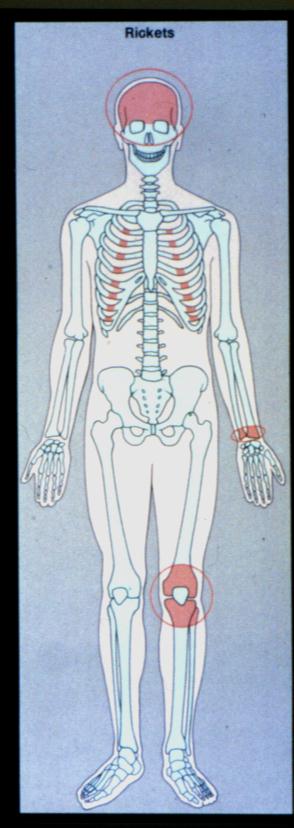 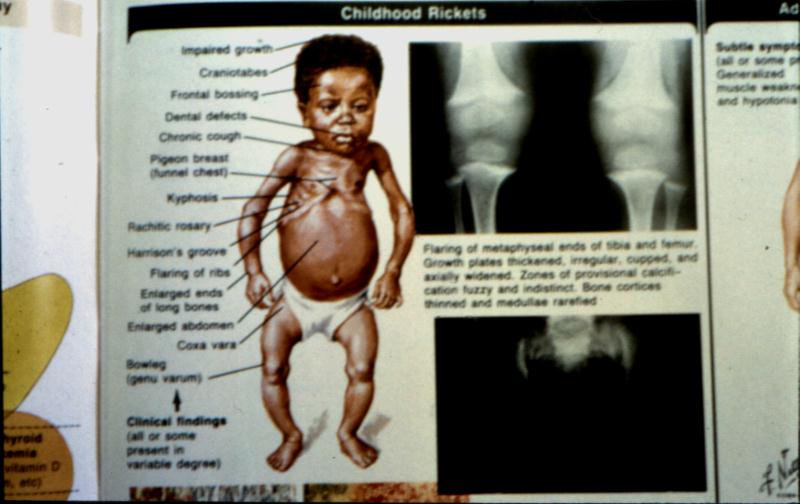 X Ray Findings in Rickets
Growth plate widening and thickening

Metaphysial cupping

Long bones deformities
Growth Plate& Metaphysial Changes
Long Bones Deformities
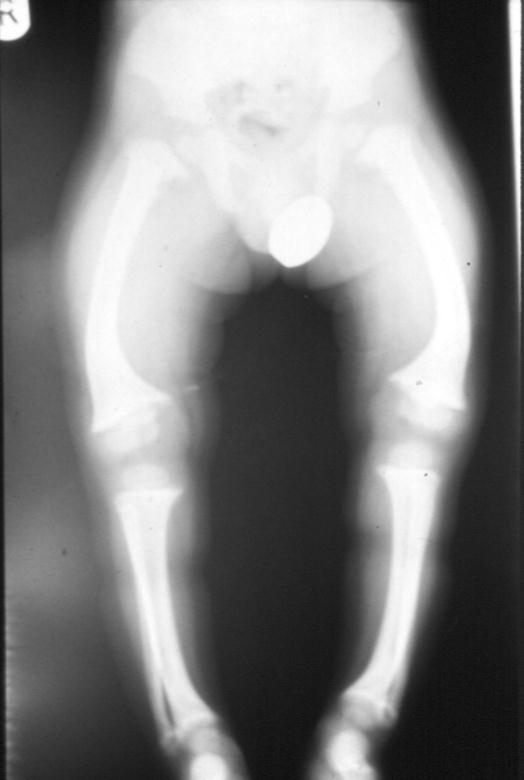 Rickets & Osteomalacia
Biochemistry
  
     Hypocalcaemia,… Hypocalciuria

     High alkaline phosphatase
Osteomalacia
Metabolic Bone Disorder in Adults :
    symptoms and signs

Bone pain, mainly backache
Muscle weakness
Reduced bone density
Vertebral changes : Bi-concave vertebra, vertebral collapse , kyphosis
Stress fractures : Loosers zones in scapula, ribs ,pelvis, proximal femur
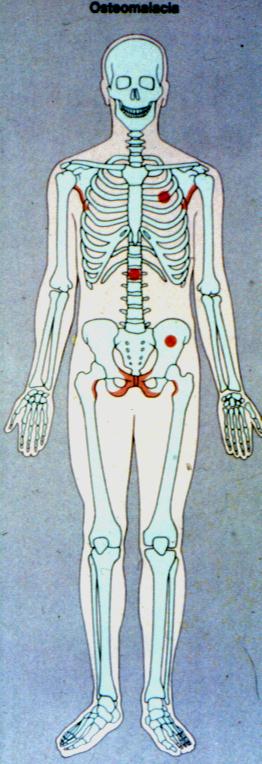 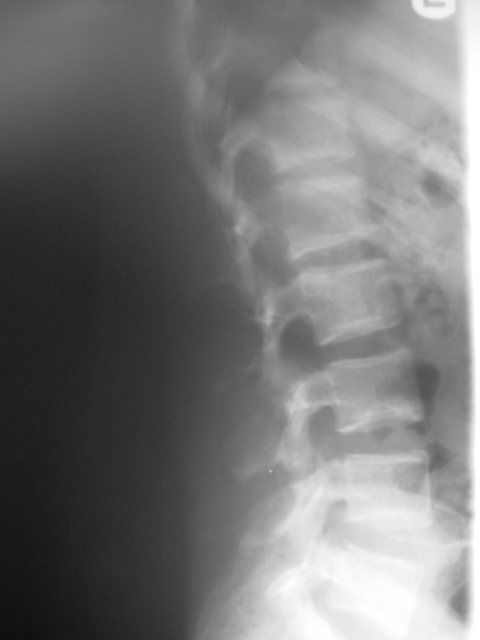 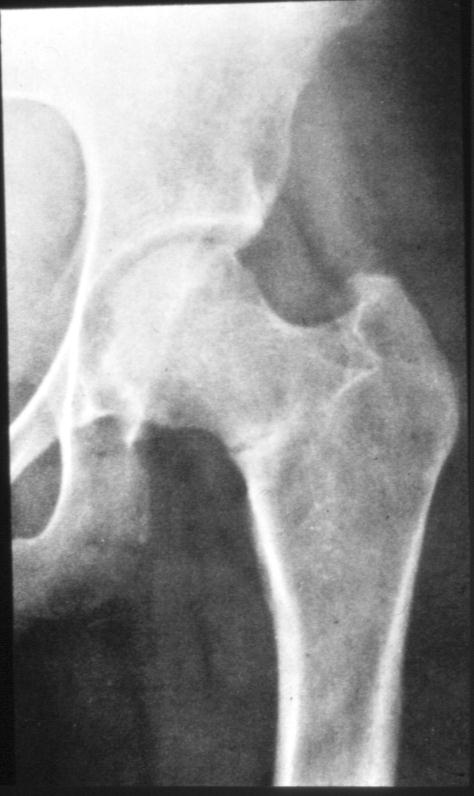 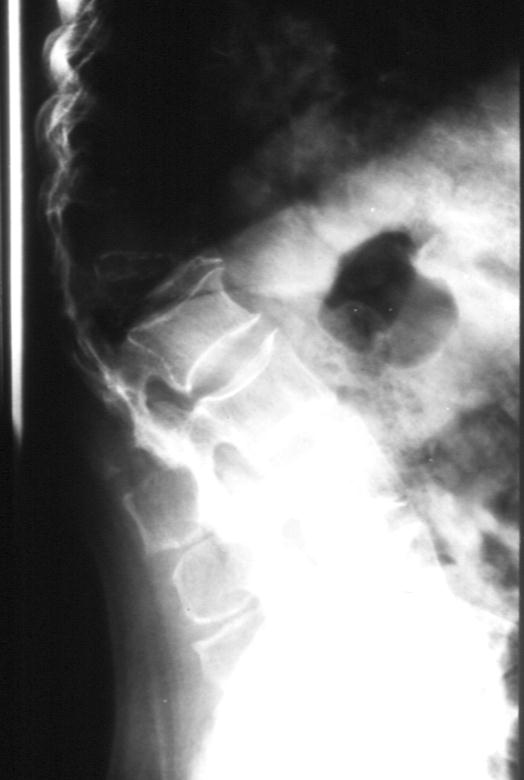 Rickets & Osteomalacia
Treatment
*Vitamin D deficiency
    - Rickets                 adequate Vitamin D replacement
                                          sun exposure
                                          correct residual deformities

    - Osteomalacia   Vitamin D + Ca
                                          fracture management
                                          correct deformity if needed
Post Rachitic L Genu Valgum, R Genu Varum
Correction Genu Varum
Correct Genu Valgum
Osteoporosis
Decreased bone mass : decreased amount of bone per unit volume  ( and this causes reduced density )

Mineralisation is not affected

Mainly post-menopausal and age related
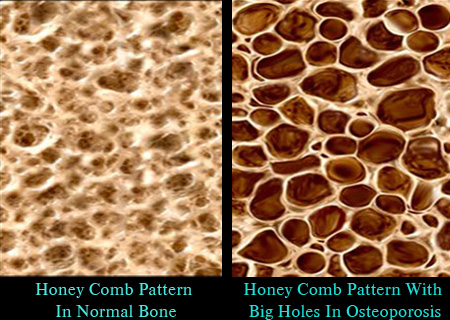 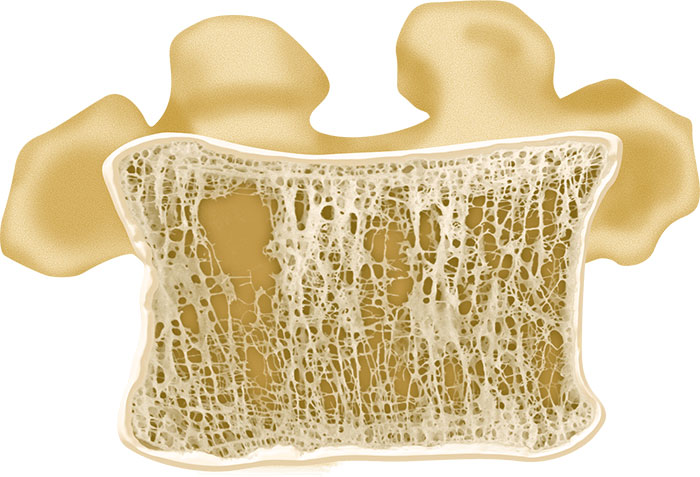 Osteoporosis: Primary and Secondary
Primary Osteoporosis : 

    Post menopausal

    Senile
Post menopausal Osteoporosis
Due to rapid decline in estrogen level

This results in increased osteoclastic activity

Normal bone loss usually 0.3% per year

Post menopausal bone loss 3% per year
Risk Factors in Post menopausal Osteoporosis
Race

Hereditary

Body build

Early menopause

Smoking/ alcohol intake/ drug abuse
? Calcium intake
Senile Osteoporosis
Usually by 7th to 8th decades there is steady loss of at least 0.5% per year
It is part of physiological manifestation of aging
Risk factors in Senile Osteoporosis :
Male menopause
Dietary : less calcium and vitamin D and protein
Muscle weakness
 reduced activity
Clinical Features of Osteoporosis
Osteoporosis is a Silent disease
Osteoporosis is Serious due to possible complications :mainly fractures
Osteoporosis does not cause pain usually
Osteoporosis causes gradual increase in dorsal kyphosis
Osteoporosis leads to loss of height
Osteoporosis is not osteoarthritis; but the two conditions may co-exist
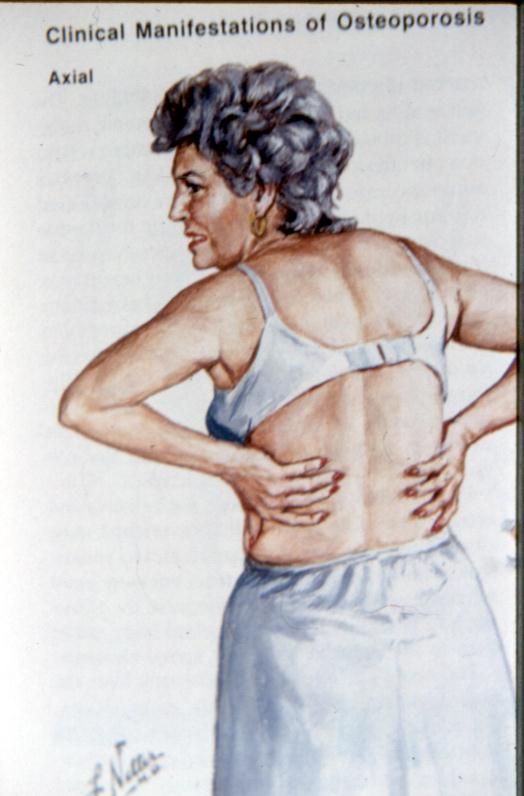 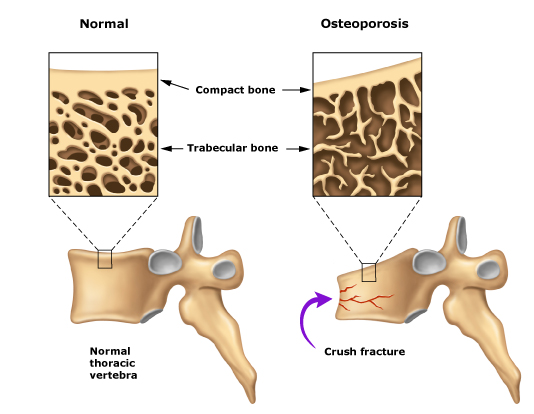 How does kyphosis and loss of height occurs
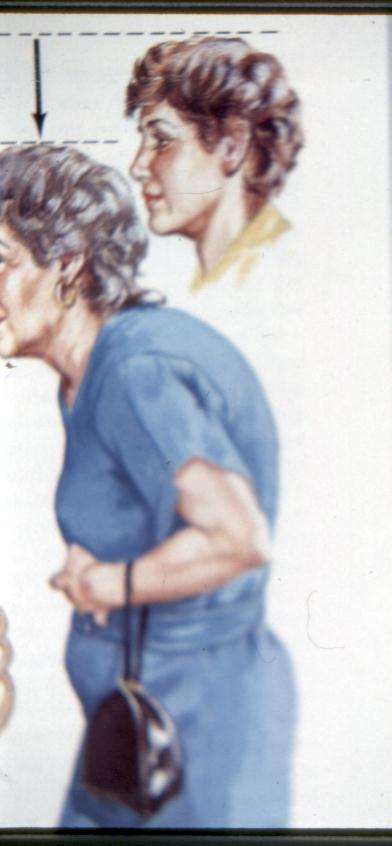 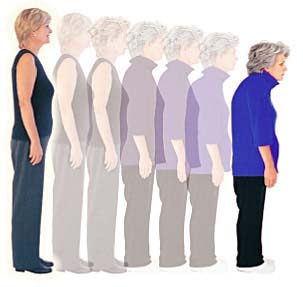 Osteoporotic Fractures
They are Pathological fractures

Most common is osteoporotic compression fracture  ( OVC #s ) 

Vertebral micro fractures occur unnoticed (dull ache)

Most serious is hip fractures

Also common is wrist fractures ( Colles fracture )
Secondary Osteoporosis
Drug induced : steroids, alcohol, smoking, phenytoin,heparin

Hyperparathyroidism, hyperthyroidism, Cushing's syndrome, gonadal disorders, malabsorption, mal nutrition

Chronic diseases : RA, renal failure, tuberculosis

Malignancy : multiple myeloma, leukemia, metastasis
Disuse Osteoporosis
Occurs locally adjacent to immobilised bone or joint

May be generalised in in bed ridden patients

Awareness of and attempts for prevention are helpful
Osteomalacia vs. osteoporosis
Osteomalacia			Osteoporosis
		Any age                                Post-menopause, old age                     
		Pt. ill				Not ill
		General ache		Asymptomatic till #
		Weak muscles		Normal
		Looser zones			Nil
		Alkaline ph increase		 Normal
		PO4 decrease			Normal
Prevention of Osteoporosis
Prevention of osteoporosis should start from childhood
Healthy diet, adequate sunshine, regular exercise, avoidance of smoking or alcohol, caution in steroid use
At some time in the past  there was a recommendation of HRT ( Hormone replacement Therapy ) for post menopausal women ? And men; but now this is discontinued
Management of Osteoporosis
Drugs

Exercise

Management of fractures
Drug Therapy in Osteoporosis
Estrogen has a definite therapeutic effect and was used extensively as HRT but cannot be recommended now due to serious possible side effects


Adequate intake of calcium and vitamin D is mandatory


Drugs which inhibit osteoclast activities : e.g. Bisphosphonates like sodium alendronate               FOSAMAX ( 70 mg Tablet once weekly), BONVIVA
     Deusumab = PROLIA (s/c injection every 6 months)= human   monoclonal IGG2 antibody 

Drugs which enhance osteoblast activities  : bone stimulating agents like : FORTEO
Exercise in Osteoporosis
Resistive exercises

Weight bearing exercises 

Exercise should be intelligent to avoid injury which may lead to fracture
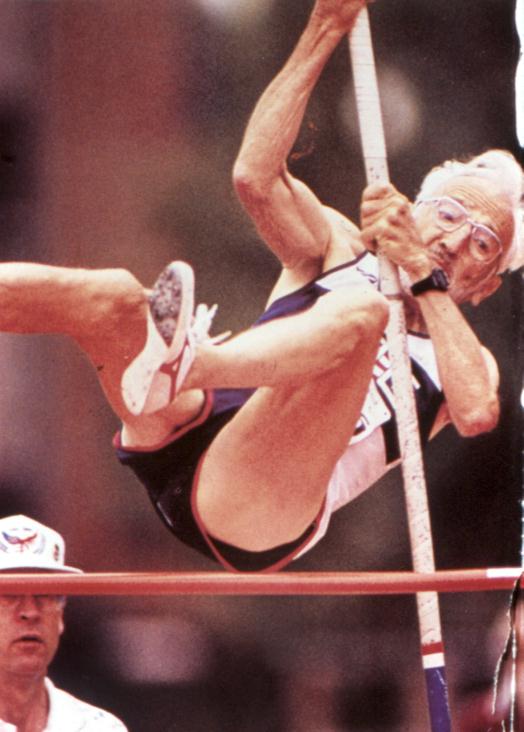 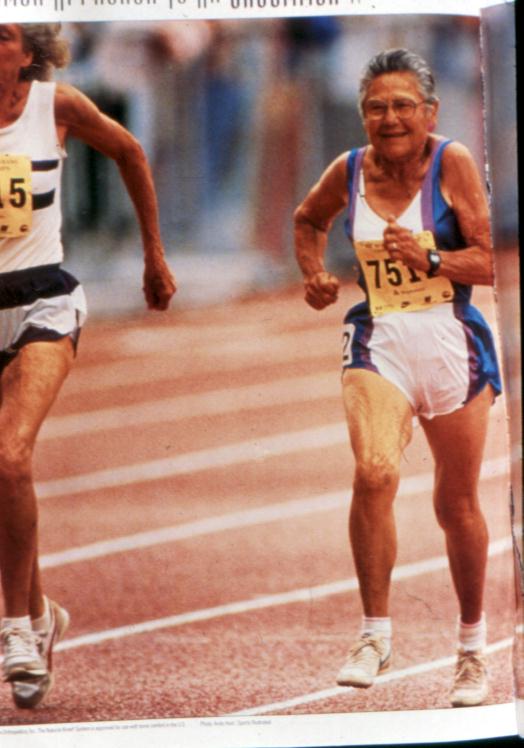 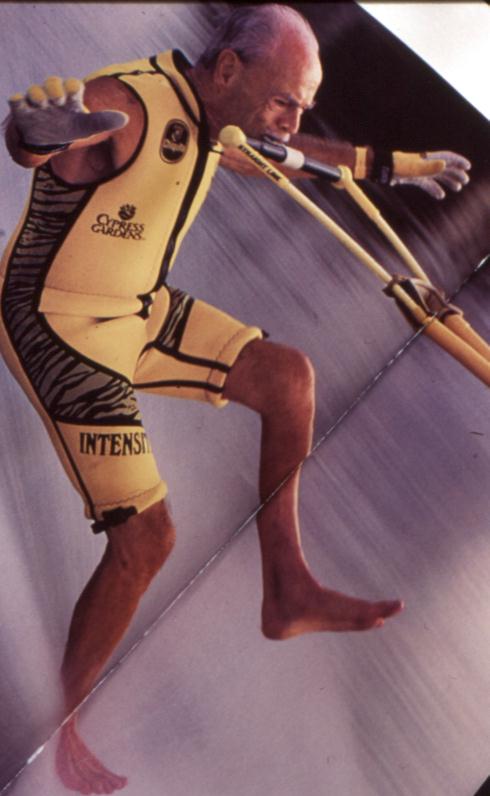 Management of Fractures in Osteoporosis
Use of load shearing implants in fracture internal fixation instead of plating
DHS and screw in fracture neck of femur
Bipolar prosthesis in Fracture Neck of Femur
Colles Fracture
Colles Fracture
Vertebral Osteoporotic Compression Fracture
Management of OVC Fractures
Pain relief

Prevention of further fractures

Prevention of instability

Vertebroplasty

Kyphoplasty
vertebroplasty
Is the injection of bone cement into the collapsed vertebra 
The injection is done under X ray control ( image intensifier ) by experienced orthopedist or interventional radiologist 
It results in immediate pain relief 
It helps to prevent further OVF
Possible complication is leakage of cement into spinal canal (nerve injury ) or venous blood (cement PE )
Kyphoplasty
Is the injection of bone cement into the collapsed vertebra AFTER inflating a balloon in it to correct collapse and make a void ( empty space ) into which cement is injected
It is possible that some correction of kyphosis is achieved
It is safer because cement is injected into a safe void
Vertebroplasty
Kyphoplasty
Balloon Kyphoplasty
Kyphoplasty
Hyperparathyroidism
Excessive PTH secretion : primary, secondary or tertiary
Leads to increased bone resorption , sub periosteal erosions, osteitis manifested by fibrous replacement of bone 
Significant feature is hypercalcemia
In severe cases : osteitis fibrosa cystica and formation  of Brown tumours
Radiological changes in Hyperparathyroidism
Generalised decrease in bone density

Sub-periosteal bone resorption ( scalloping of metacarpals and phalanges )

Brown tumours

Chondrocalcinosis ( wrist, knee, shoulder )
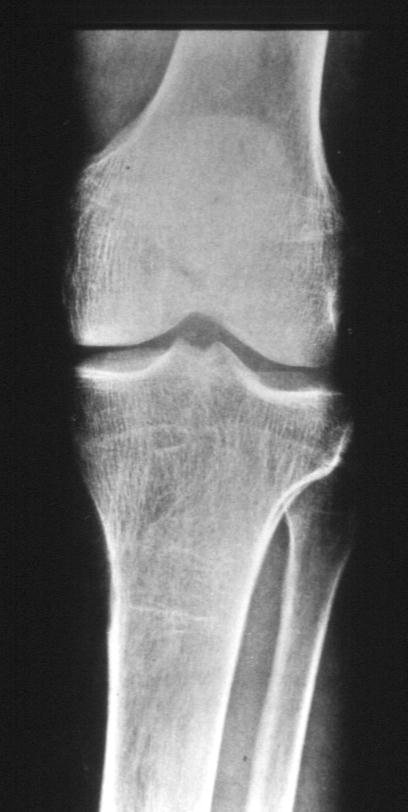 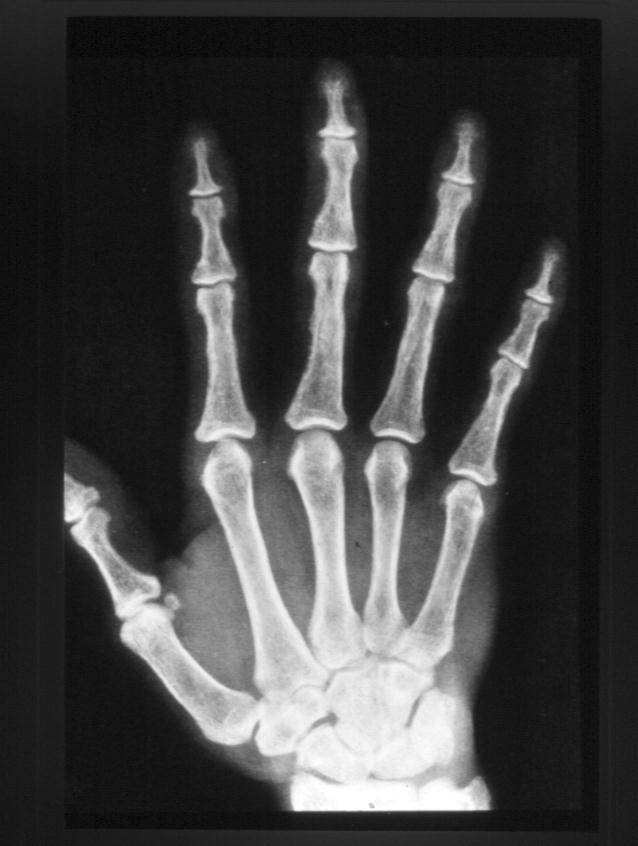 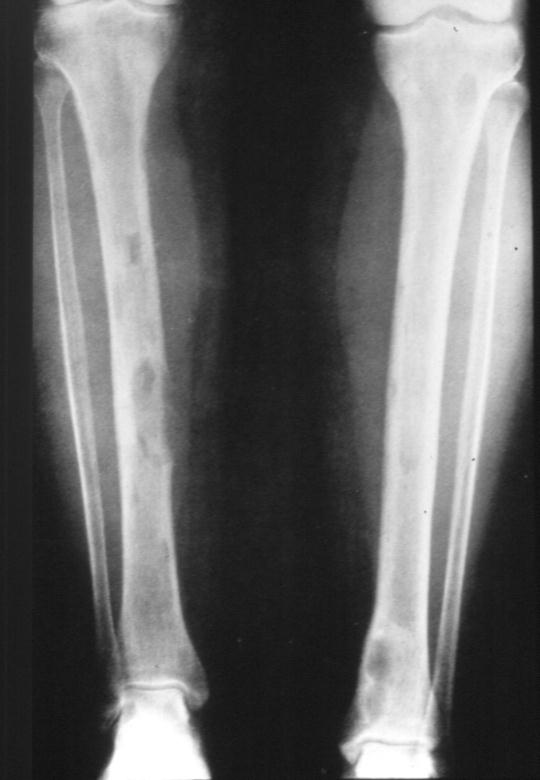 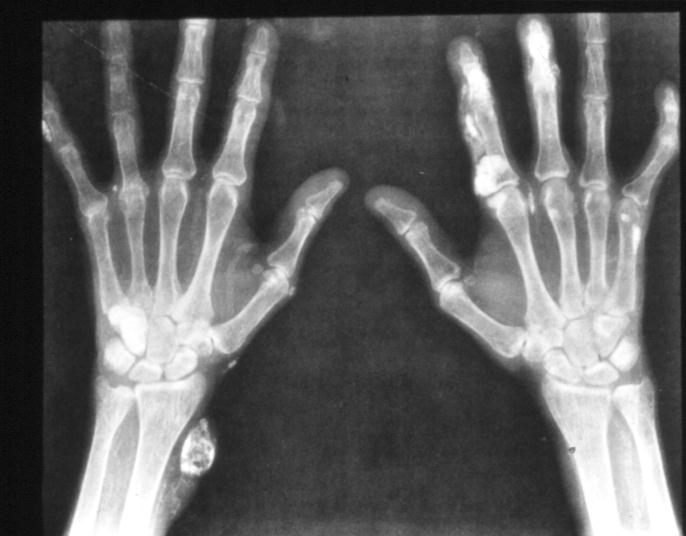 Management of Hyperparathyroidism
By management of the cause :
Primary hyperparathyroidism due to neoplasm          ( adenoma or carcinoma ) by excision
Secondary hyperparathyroidism by correcting the cause of hypocalcaemia
Tertiary hyperparathyroidism by excision of hyperactive ( autonomous )nodule
Extreme care should be applied after surgery to avoid hypocalcaemia due hungry bones syndrome